Class 7
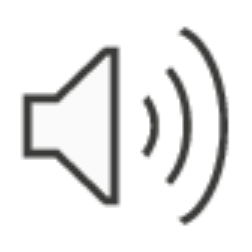